Starter

Whiteboards ready!

Describe the single transformations…
Describe the single transformation that maps the blue triangle onto the orange triangle.
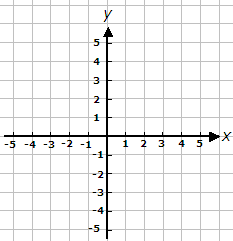 Describe the single transformation that maps the blue triangle onto the orange triangle.
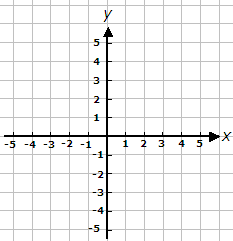 Describe the single transformation that maps the blue triangle onto the orange triangle.
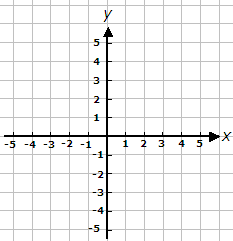 Describe the single transformation that maps the blue triangle onto the orange triangle.
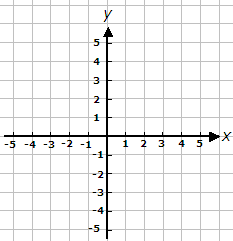 Describe the single transformation that maps the blue triangle onto the orange triangle.
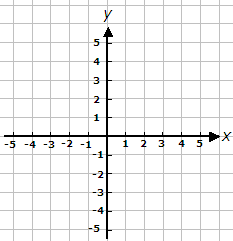 Describe the single transformation that maps the blue triangle onto the orange triangle.
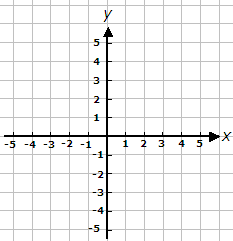 Describe the single transformation that maps the blue triangle onto the orange triangle.
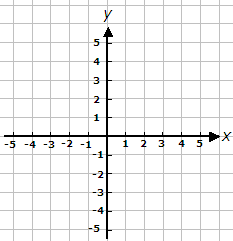 Describe the single transformation that maps the blue triangle onto the orange triangle.
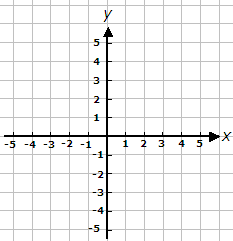 Invariant point
Invariant point
A co-ordinate is invariant if it does not change position after a transformation.
Invariant point
Invariant point
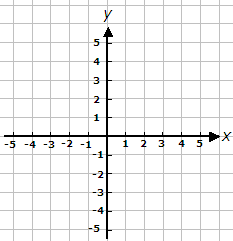 How can you ensure that a point is invariant after a single reflection?
Invariant point
Reflect in any line that goes through the invariant point!
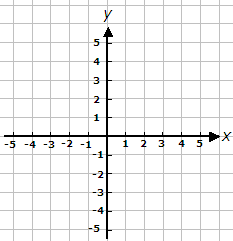 How can you ensure that a point is invariant after a single rotation?
Invariant point
Any rotation around the invariant point!
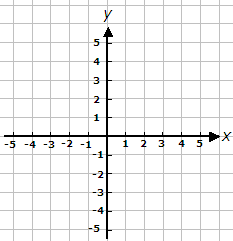 How can you ensure that a point is invariant after a single enlargement?
Invariant point
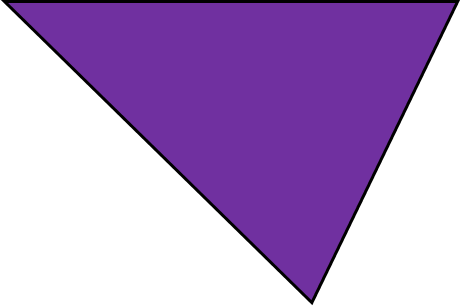 Any enlargement from the invariant point!
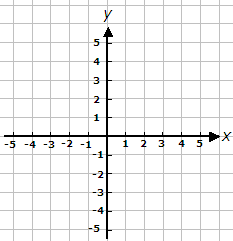 How can you ensure that a point is invariant after a single translation?
Not possible – a translation slides the whole shape so no point will be left unchanged.
Invariant point
Task

Complete the worksheet on transformations and invariant points.

Draw as many diagrams as you need to in your book 

Extension

Break the code to find the punchline to the joke.
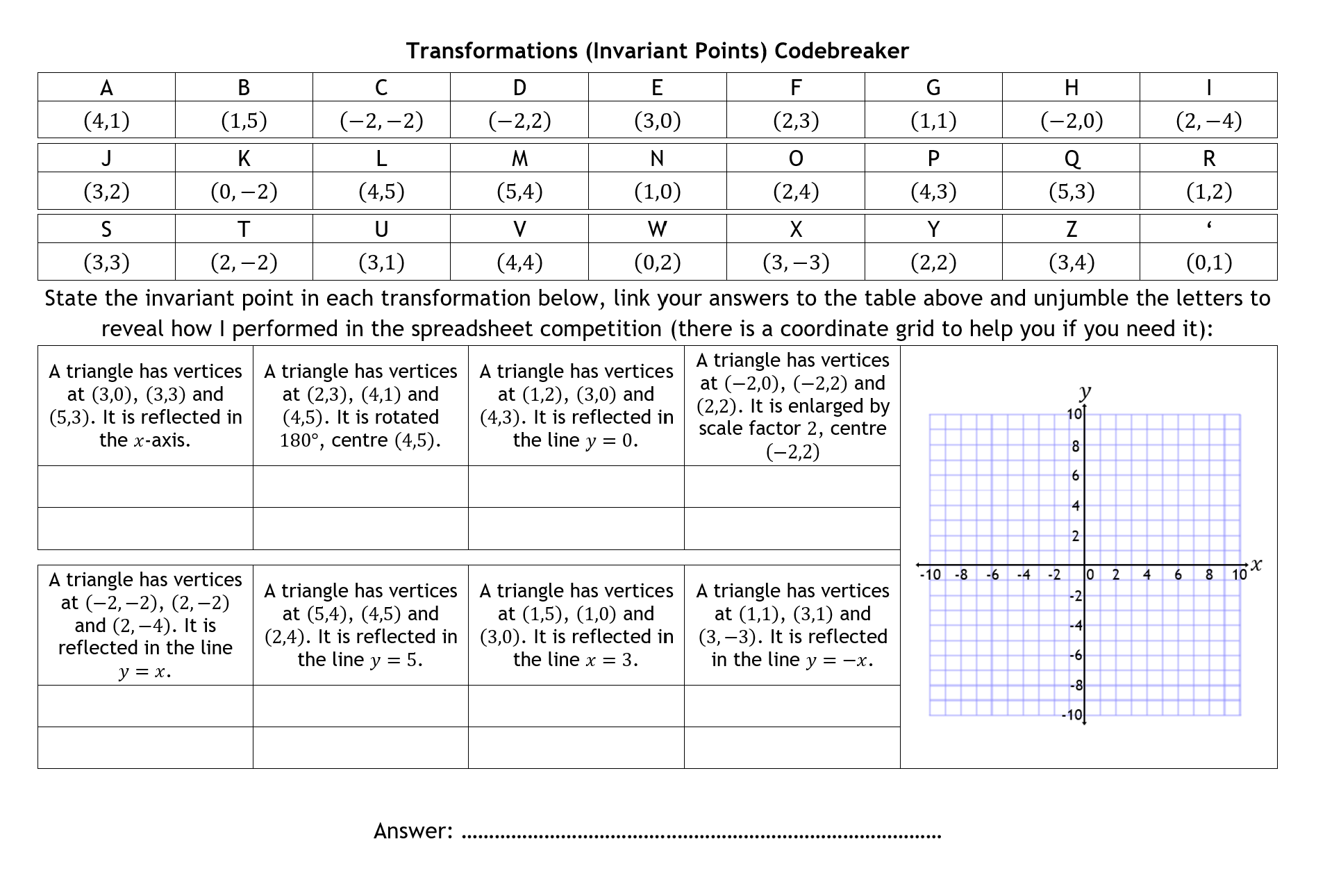 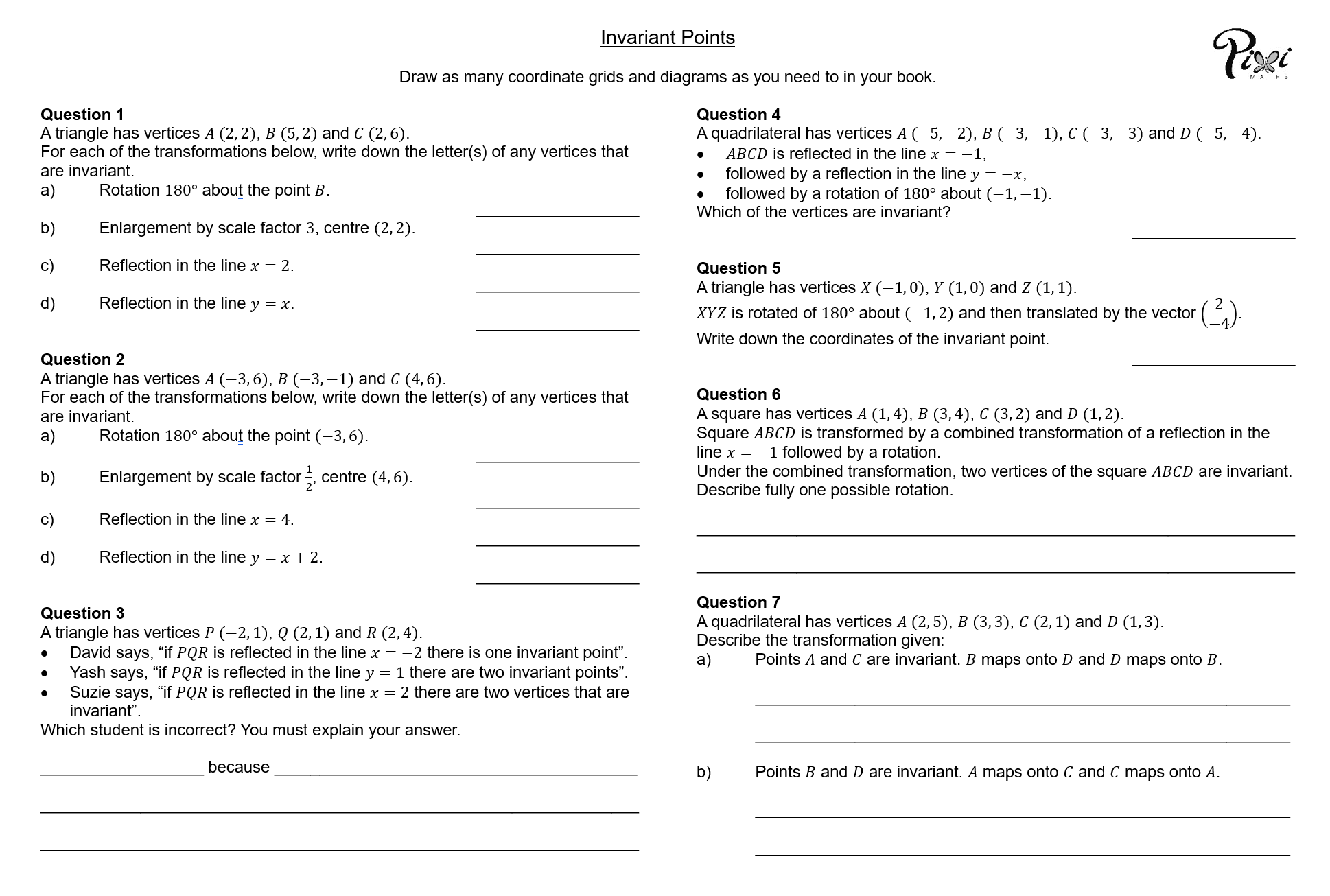 [Speaker Notes: Extension link: https://www.tes.com/teaching-resource/transformations-invariant-points-codebreaker-12557100]
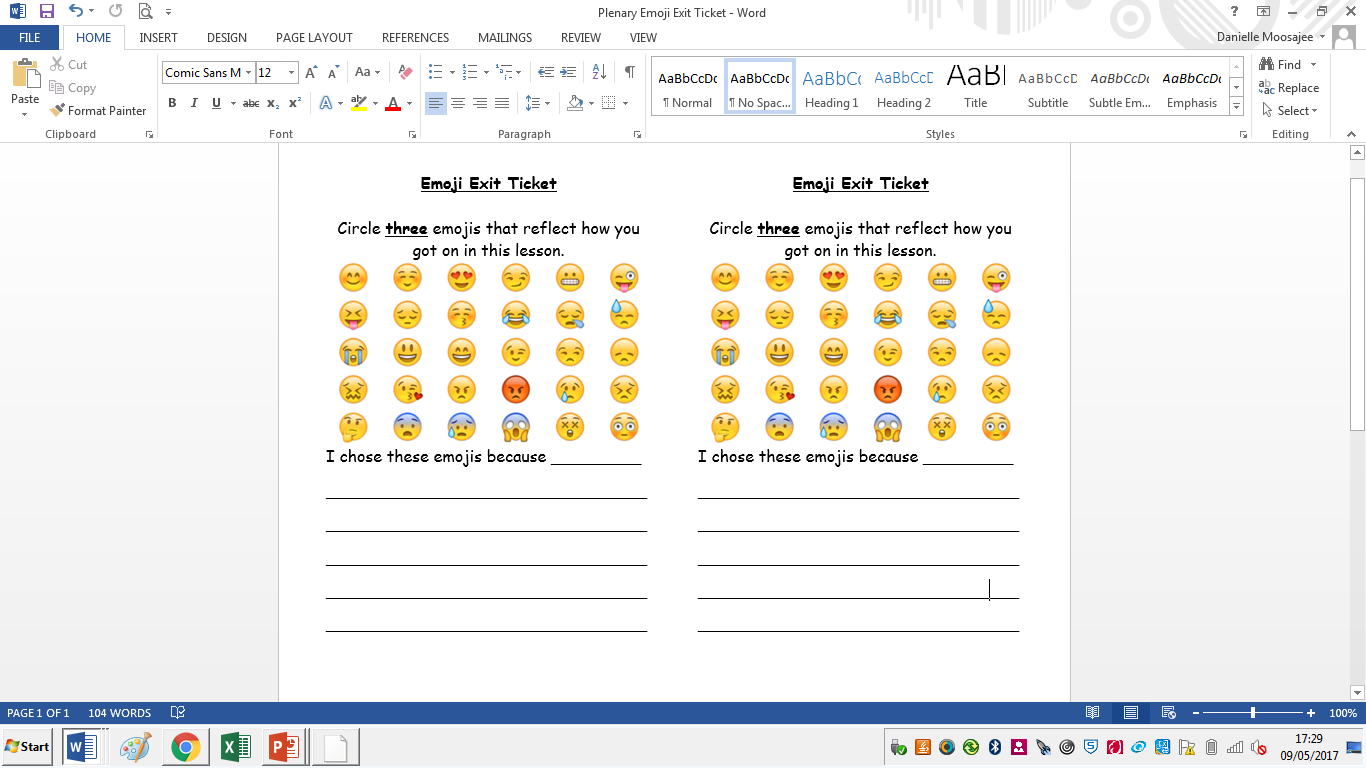 Plenary
Complete the exit ticket, making sure you justify each emoji.